De merkantile uddannelser
Uddannelsesnævnet 
v. Anne Mette Christiansen
NB. Vi flytter fra Ny Vestergade til Buen!
25. april 2012
Legoland
Workshop emner
Nyt om uddannelserne 
Nye praktikmål for handelsuddannelsen
Justering af detailhandelsuddannelsen
Oplæring inden for e-handel
Kampagne for handelsuddannelsen
Aktuelt i øvrigt om de merkantile EUD 
Aktuelt om faglige udvalgs praksis 
Info på www.uddannelsesnaevnet.dk
25. april 2012
Legoland
1. juli 2012 Handelsuddannelsen
3 specialer med ”pointsystem” pr. 1. juli 2012
Plads til flere elev- og virksomhedsprofiler
Bundne og valgfrie praktikmål
Eksisterende godkendelser fortsætter 
Nye vejledende praktikplaner
Justering af specialefagene
Mere information følger ….
25. april 2012
Legoland
1. Juli 2012 Detailhandelsuddannelsen
Koncept, Salg, Drift og Butik og produkt afløser ”de fire strømme” (Kunde, Vare, Info, Penge)
Justering af praktikmålene
Justerede formuleringer og enkelte nye mål
Pointkrav justeres, og 280/130 ændres til 320/150  
Justering af specialefagene
Nye valgfrie specialefag (specialistspor og meget mere!)
Eksisterende godkendelser fortsætter 
med nye vejledende praktikplaner
Mere information følger ….
25. april 2012
Legoland
Oplæring inden for E-handel
Handelsuddannelsen
Valgfrie praktikmål
Specialefag
Detailhandelsuddannelsen
Justering af praktikmål samt nye valgfrie mål
Op til halvdelen af praktiktiden 
Specialefag i e-handel
25. april 2012
Legoland
Kampagne for handelsuddannelsen
AER projekt – større sjællandske virksomheder
Elevkampagne 
Facebook og adds
Postkort
YouTube


PS! Ansøgninger og adgangskrav
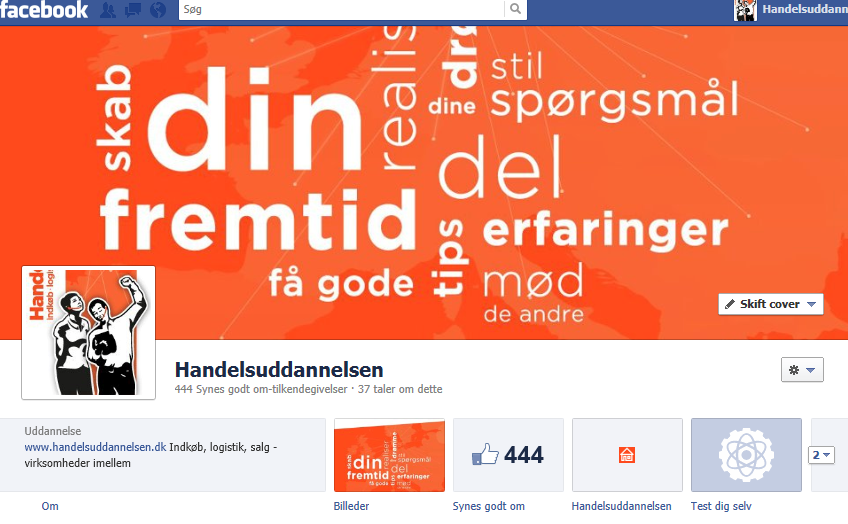 25. april 2012
Legoland
Aktuelt
Trepartsforhandlinger – alt er i spil; indgange,  struktur, fleksuddannelse mv.
Grundforløbets kompetencer og prøven
Analyse om Regnefærdigheder på HG 
CAP  (se www.fagligeudvalg.dk/)
Fremtidens administrative kompetencer
Kontoruddannedes overgang til videregående uddannelser
25. april 2012
Legoland
Aktuelt om faglige udvalgs praksis
De trindelte specialer
Oplæringsansvarlige inden for Detail (5   4 år)
Ikke muligt at være ansat i egen butik
De offentlige praktikvirksomheder
Lokale godkendelser
”Budget og regnskab” og ”Personale og løn” er valgfrie
Kortere videregående uddannelser i forhold til afkortning af uddannelsestid
25. april 2012
Legoland
Trin-delt Salgsassistent
Eleven har gennemført Butiksmedhjælper på baggrund af et grundforløb på 1 år og ”de lave” adgangskrav. Uddannelsesaftalen for Salgsassistent er derfor et 2 årig hovedforløb og omfatter blandt andet 8 ugers supplering af 4 grundfag. (NB Suppleringen er en del af hovedforløbet og er derfor ikke omfattet af reglerne for grundforløb!!) 
Eleven har gennemført Butiksmedhjælper på baggrund af et 2-årigt grundforløb og ”de høje” adgangskrav. Uddannelsesaftalen for Salgsassistent kan derfor kun vare 1 år (og omfatter ikke supplering af grundfag, da de jo allerede er nået).
25. april 2012
Legoland
Trin-delt Administration
Eleven har gennemført Kontorservice på baggrund af et grundforløb på 1 år og ”de lave” adgangskrav. Uddannelsesaftalen for Administration er derfor et 2 årigt hovedforløb og omfatter en ekstra uge specialefag og ingen supplering af grundfag.
Eleven har gennemført Kontorservice på baggrund af et 2-årigt grundforløb og ”de høje” adgangskrav. Uddannelsesaftalen for Administration kan derfor kun vare 1 år og omfatter ikke supplering med en uges ekstra specialefag.
25. april 2012
Legoland
Specialeskift til Off. Adm.
Eleven har gennemført Kontorservice og opnår en uddannelsesaftale inden for specialet Offentlig Administration. 
Eleven skal opfylde adgangskravene til Offentlig Administration og kan ikke nøjes med ”de lave”+ 1 uges ekstra specialefag, som kun gælder for Administration.
Hvis eleven har gennemført et 2 årigt grundforløb og opfylder adgangskravene til Offentlig Administration, varer uddannelsesaftalen som udgangspunkt kun 1 år. Hvis der er behov for længere tid, skal det faglige udvalg kontaktes.
Hvis eleven alene har gennemført det 1 årige grundforløb, skal eleven have suppleret sit grundforløb, og der resterer som udgangspunkt op til 2 år.
25. april 2012
Legoland
Specialeskift til Dekoratør
Eleven har gennemført Butiksmedhjælper og opnår en uddannelsesaftale inden for specialet Dekoratør. 
Eleven skal opfylde adgangskravene til Dekoratør og kan ikke nøjes med ”de lave”+ 8 ugers ekstra grundfagsundervisning i hovedforløbet, som kun gælder for Salgsassistent. 
Hvis eleven har gennemført et 2 årigt grundforløb og opfylder adgangskravene til Dekoratør, varer uddannelsesaftalen som udgangspunkt kun 1 år. Hvis der er behov for længere tid, skal det faglige udvalg kontaktes.
Hvis eleven alene har gennemført det 1 årige grundforløb, skal eleven have suppleret sit grundforløb, og der resterer som udgangspunkt op til 2 år.
25. april 2012
Legoland
www.uddannelsesnaevnet.dk
Subsitet www.praktikpladsdialog.dk er målrettet skolerne
EUD statistik
25. april 2012
Legoland